The Byzantine Empire
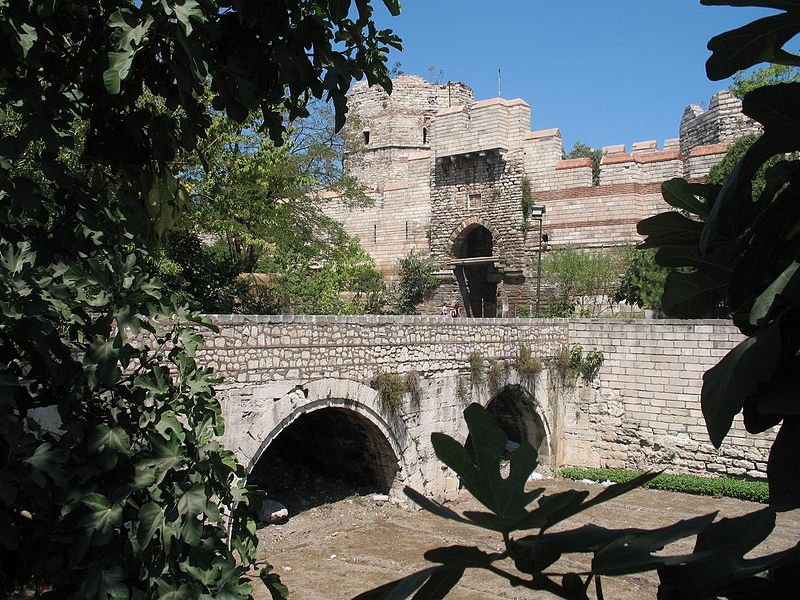 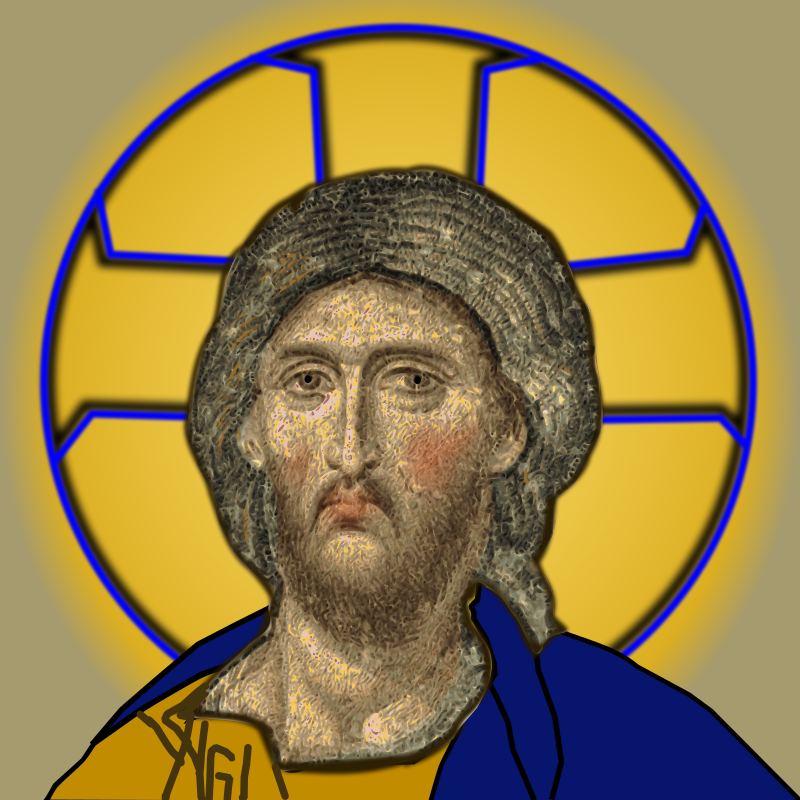 Beginnings
330 C.E. Constantine Built the city of Constantinople at Byzantium

Bosporus Strait, where Europe and Asia meet

Crossroads for trade
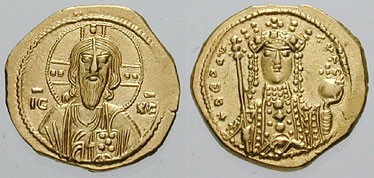 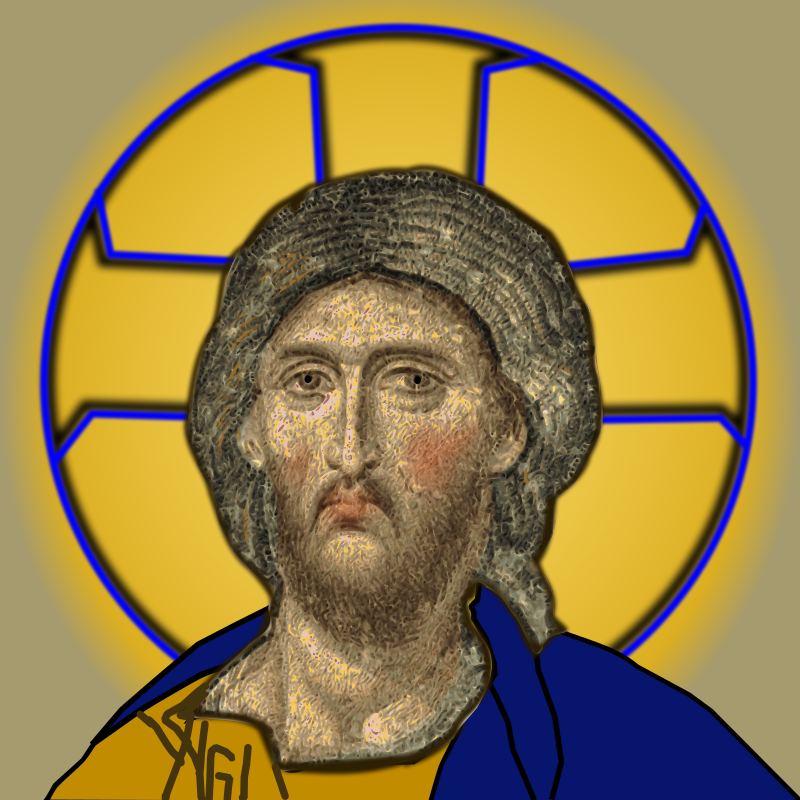 New Rome
Greek

Egyptian, Syrian, Arabic, Armenian, Jewish, Persian, Slavic, Turkish…

Eastern Orthodox Christianity
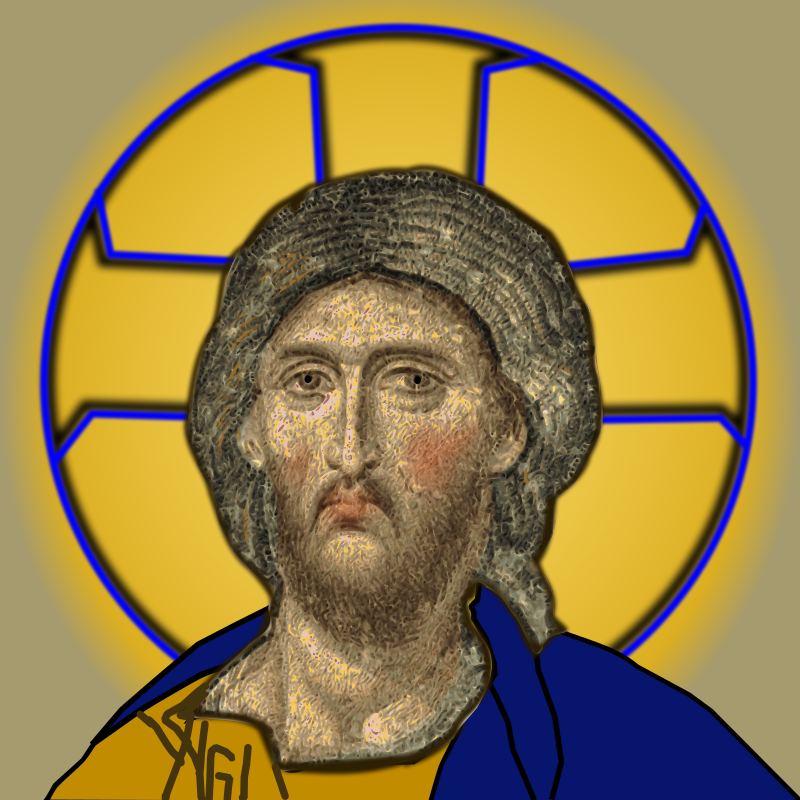 Emperor Justinian
527-565 A.D.
Reconquered Roman territory
Justinian Code
Hagia Sophia
Empress Theodora
History Channel: The Dark Ages (DVD Scenes 5&6, or link 23:15-41:14)
VIDEO
[Speaker Notes: Video “History Channel: The Dark Ages:” https://vimeo.com/106872140, show from 23:15-41:14]
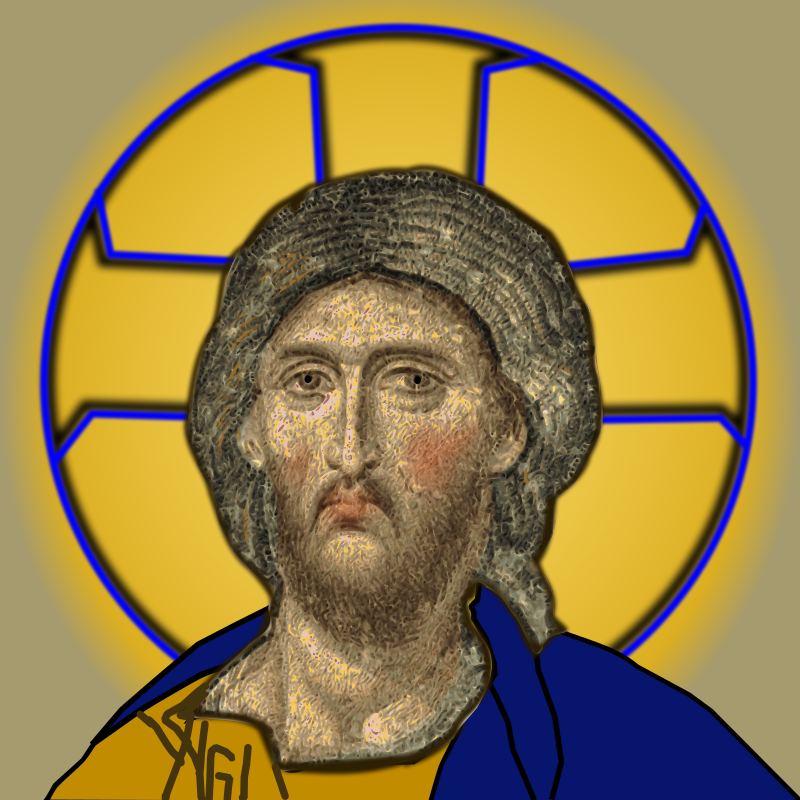 Eastern Orthodox Church
Emperor=God’s representative on earth

Patriarch=Lead bishop 

1054, Great Schism 
         --Roman Catholic (west)
         --Eastern Orthodox (east)
The Hagia Sophia
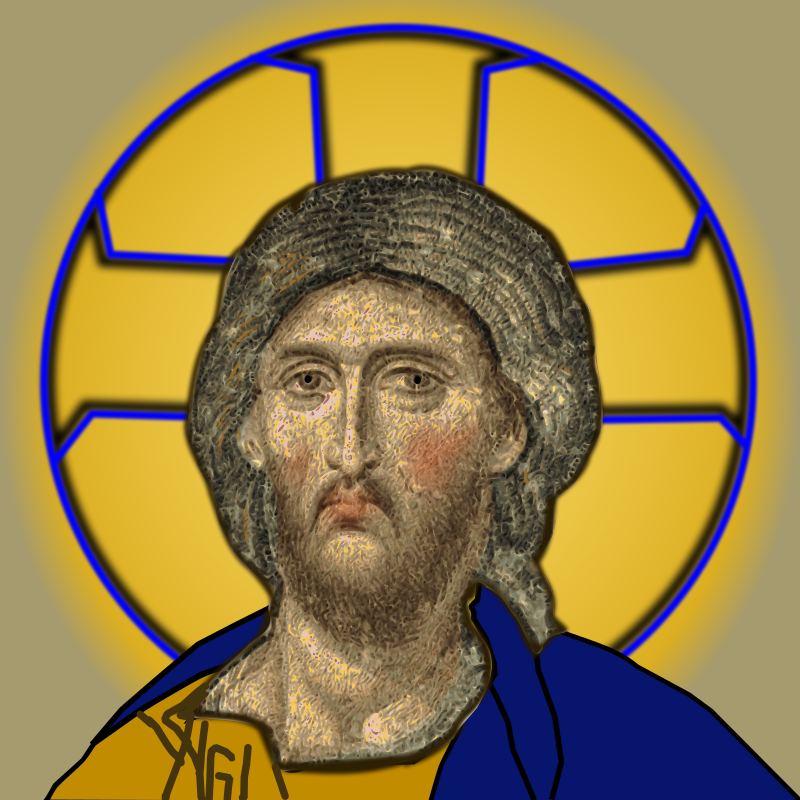 Monasteries & Convents=religious communities

Helped poor
Ran hospitals & schools
Sent missionaries
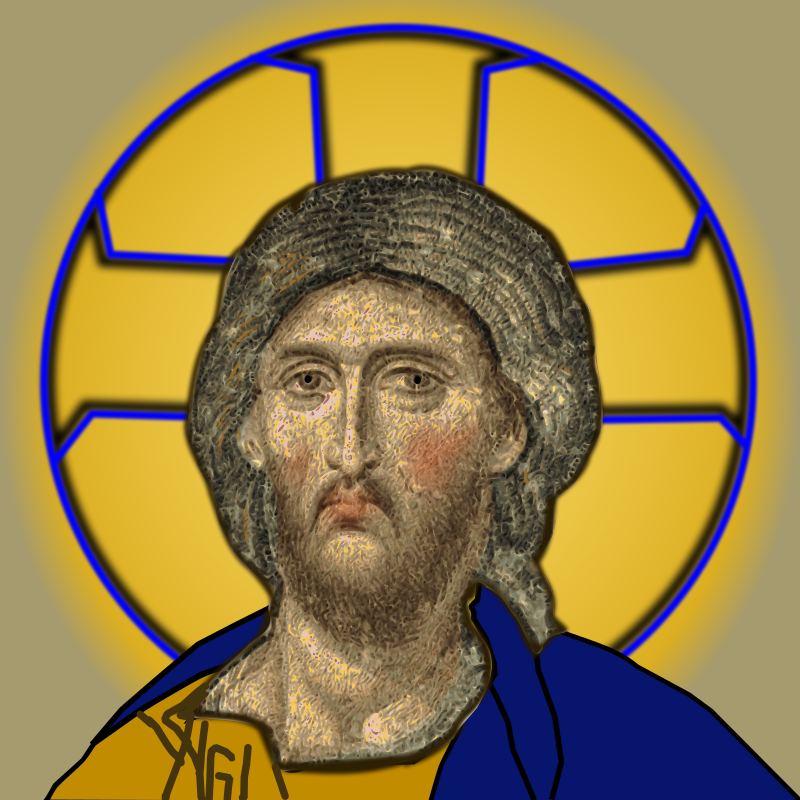 Art
Icons=religious portraits

Mosaics=tiny pieces of glass or stone

Illuminated Manuscript=decorated books
[Speaker Notes: Images in the Public Domain: https://commons.wikimedia.org/wiki/File:Byzantine_mosaic,_house_entrance.JPG, https://commons.wikimedia.org/wiki/File:Epistles_of_Saint_Peter,_Single_Leaf_from_a_Manuscript_Psalter_and_New_Testament,_about_1084,_Byzantium,_Constantinople,_ink,_tempera,_and_gold_on_vellum_-_Cleveland_Museum_of_Art_-_DSC08417.JPG]
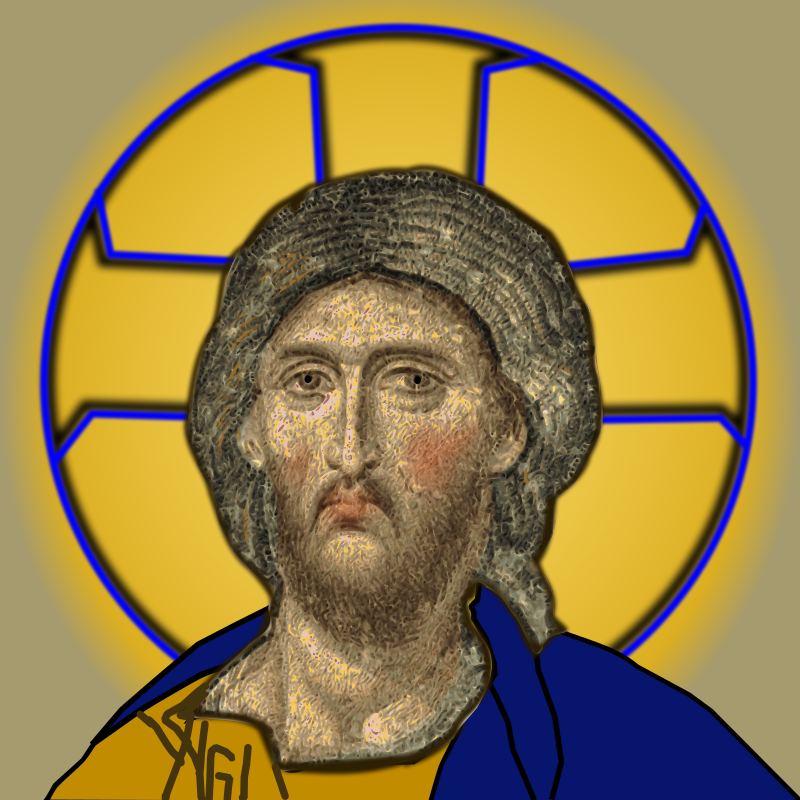 Decline and Fall
1204, Western Crusaders

1453, Ottoman Empire
         --Constantinople becomes Istanbul
VIDEO
VIDEO
[Speaker Notes: Film 1 “1204 sack of Constantinople,” https://www.youtube.com/watch?v=-NIM8dqXA-s
Film 2 “The Fall of Constantinople,” https://www.youtube.com/watch?v=57257U-W9NI]
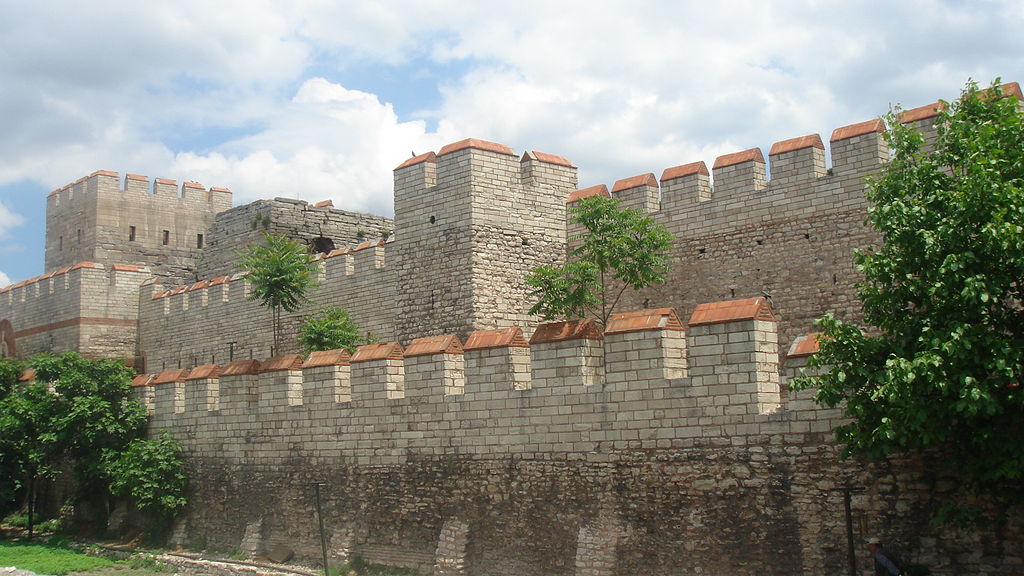 [Speaker Notes: Walls of Constantinople Image: By en:User:Bigdaddy1204 - Photograph taken in June 2006 in Istanbul by en:User:Bigdaddy1204. All credits go to him., CC BY-SA 3.0, https://commons.wikimedia.org/w/index.php?curid=880970]
VIDEO
[Speaker Notes: Images in Public Domain: The Dardanelles Gun, cast in 1464 and based on the Orban bombard that was used for the Ottoman besiegers of Constantinople in 1453 (British Royal Armouries collection).
Video, “They Might Be Giants: Istanbul (Not Constantinople),” Animaniacs Version: https://www.youtube.com/watch?v=vsQrKZcYtqg]